PAŃSTWOWA
POŻARNA
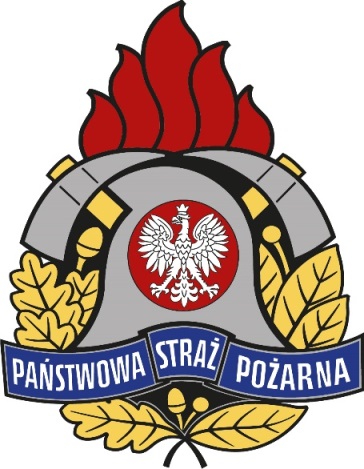 STRAŻ
st. bryg. Marcin Pilarski
Komendant Miejski PSP w Sosnowcu
Komenda MiejskaPaństwowej Straży Pożarnej w Sosnowcu
Struktura ochrony ppoż. na terenie miasta
Państwowa Straż Pożarna 
Komenda Miejska PSP  w Sosnowcu (130 etatów),
JRG Nr 1 „Centrum” (65 etatów), 
JRG Nr 2 „Porąbka” (40 etatów),
SKKM PSP (9 etatów).
Ochotnicza Straż Pożarna 
3 jednostki OSP spoza Krajowego Systemu Ratowniczo-Gaśniczego 
	   (71 czynnych druhów).
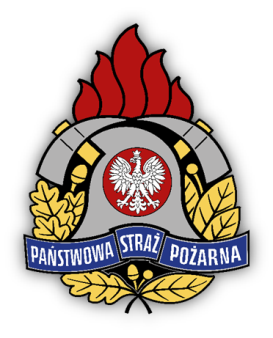 2
Komenda MiejskaPaństwowej Straży Pożarnej w Sosnowcu
Obszary chronione JRG
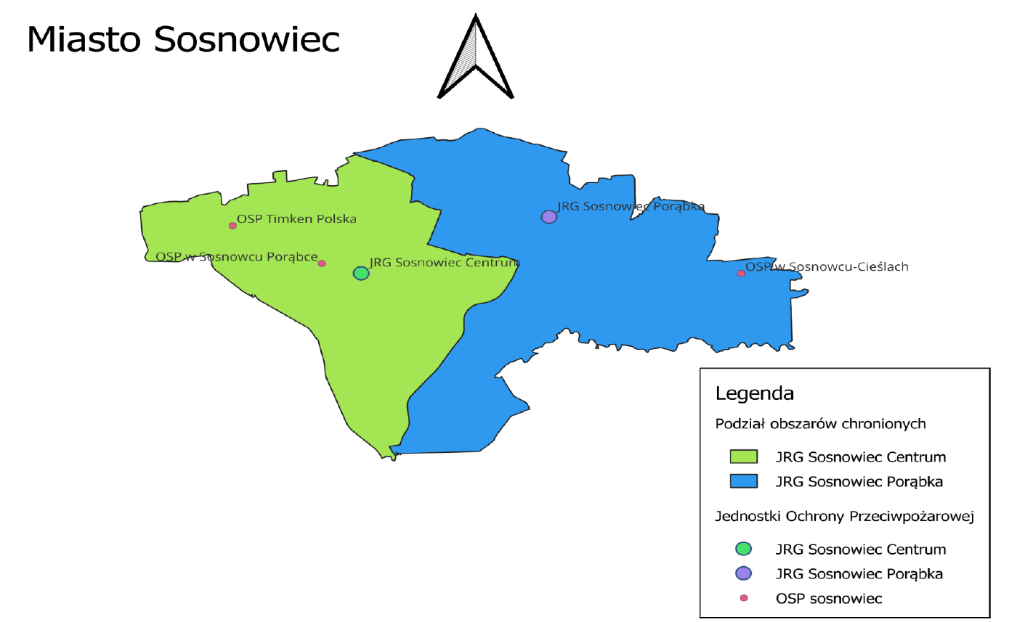 Powierzchnia obszaru chronionego:
JRG NR 1 „Centrum” – 40 km2
JRG NR 2 „Porąbka” – 51 km2

Stany minimalne:
SKKM – 2 strażaków
JRG NR 1 „Centrum” – 13 strażaków
JRG NR 2 „Porąbka” –   8 strażaków
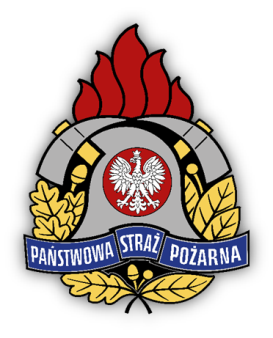 Teren Miasta Sosnowca zabezpieczają 2 jednostki ratowniczo-gaśnicze PSP, których zastępy docierają w czasie do 15 minut w porze dziennej do ponad 98% populacji miasta i do ponad 95% powierzchni, co oznacza, iż teren miasta jest chroniony w stopniu dobrym.
3
Komenda MiejskaPaństwowej Straży Pożarnej w Sosnowcu
Zatrudnienie w KM PSP w Sosnowcu
Według stanu na dzień 31.12.2023 r. łączny limit etatowy Komendy Miejskiej PSP w Sosnowcu, wynosił 130 z czego:
124 etaty to funkcjonariusze,
2 etaty to korpus służby cywilnej,
4 etaty to cywilne stanowiska pomocnicze.

Wykonanie limitu etatowego kształtowało się na poziomie 94%, co oznacza, iż łącznie w przeliczeniu na pełne etaty zatrudnione były 122 osoby.
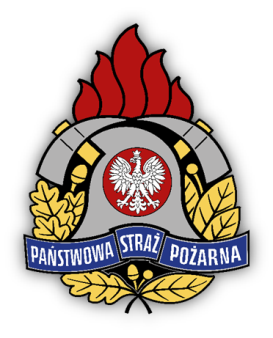 4
Komenda MiejskaPaństwowej Straży Pożarnej w Sosnowcu
Ilość zdarzeń w rozbiciu na rodzaj w 2023 r.
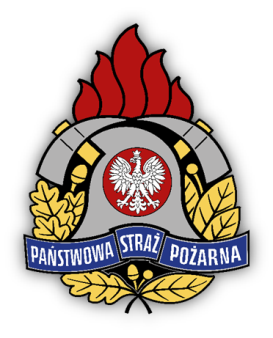 W 2023 r. Państwowa Straż Pożarna odnotowała łącznie 2404 zdarzeń na terenie miasta Sosnowca.
5
Komenda MiejskaPaństwowej Straży Pożarnej w Sosnowcu
Ilość zdarzeń w zależności od rodzaju i wielkości 2023 r.
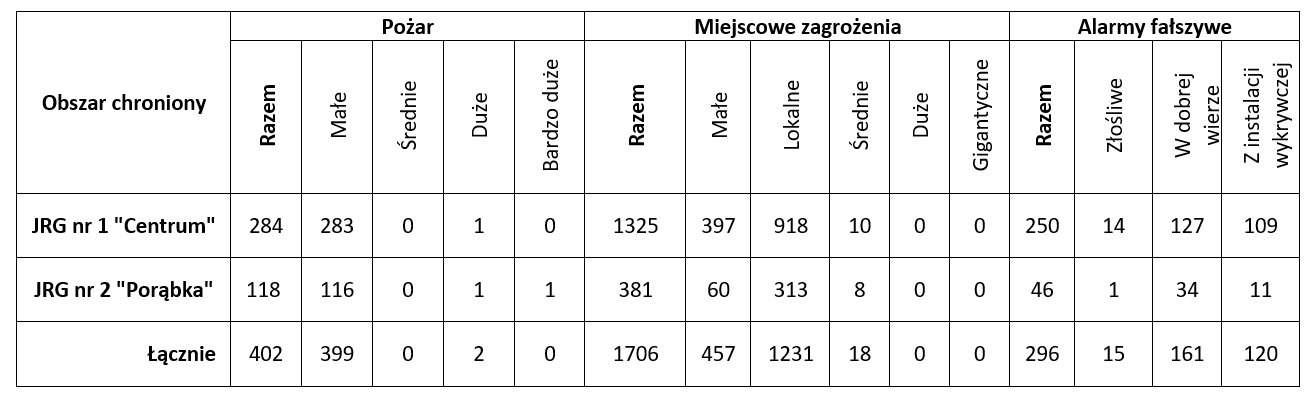 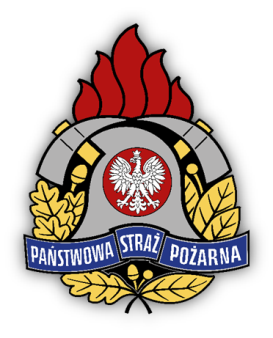 W likwidacji zdarzeń mających miejsce w 2023 r. na terenie naszego miasta brało łącznie udział: 3335 zastępów PSP i 209 zastępów OSP oraz 16801 ratowników PSP i 1244 ratowników OSP.
6
Komenda MiejskaPaństwowej Straży Pożarnej w Sosnowcu
Działalność interwencyjna 2022 i 2023 r.
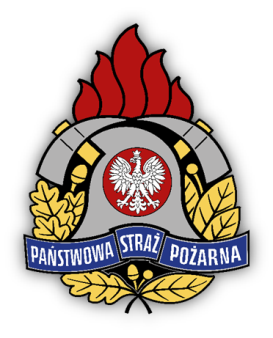 W 2022 r. w czasie kryzysu migracyjnego w związku z wojną w Ukrainie Państwowa Straż Pożarna realizowała wiele zadań związanych z pomocą dla obywateli Ukrainy m.in.: zapewnieniu transportu do punktów recepcyjnych oraz zapewnieniu transportu do miejsc zakwaterowania. Powyższe działania generowały sporą ilość miejscowych zagrożeń. W 2023 r. w związku ze spadkiem zapotrzebowania m.in. na transport uchodźców, ilość interwencji zmalała.
7
Komenda MiejskaPaństwowej Straży Pożarnej w Sosnowcu
Przypuszczalne przyczyny pożarów 2023 r.
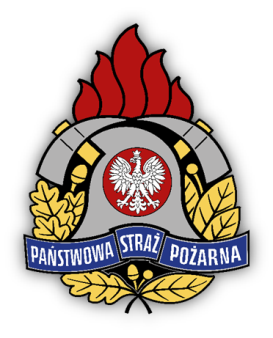 Wykres przedstawia najczęstsze przypuszczalne przyczyny powstawania pożarów. Nieostrożność osób dorosłych to przyczyna około 53% wszystkich pożarów.
8
Komenda MiejskaPaństwowej Straży Pożarnej w Sosnowcu
Przypuszczalne przyczyny miejscowych zagrożeń 2023 r.
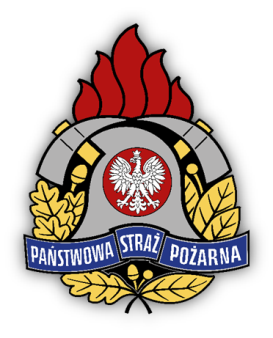 Do głównych przyczyn powstania miejscowych zagrożeń zaliczyć należy przede wszystkim: silne wiatry (13%) oraz niezachowanie zasad bezpieczeństwa ruchu środków transportu (14%).
9
Komenda MiejskaPaństwowej Straży Pożarnej w Sosnowcu
Osoby poszkodowane
Najistotniejszym skutkiem zdarzeń, jakie wystąpiły na terenie miasta, jest liczba i poszkodowanych.  W pożarach  i miejscowych zagrożeniach śmierć  poniosło 69 osób (P-1, MZ-68), w tym 1 dziecko (P-0, MZ-1), a 224 zostało rannych (P-8, MZ-216). Podczas działań ratowniczo-gaśniczych żaden funkcjonariusz PSP nie został ranny. Osoby śmiertelne w pożarach to: a) pożar altany na terenie ROD. Osoby śmiertelne w miejscowych zagrożeniach to:a) skok z budynku/balkonu, b) wypadek samochodu osobowego, c) wypadek przy naprawie samochodu ciężarowego (przyciśnięcie przez kabinę), d)  2 zdarzenia związane z izolowanym zdarzeniem medycznym, e) 2 zdarzenia związane z potrąceniem przez pociąg, f) poszukiwania osoby zaginionej – topielec, g) 3 zdarzenia związane z zabezpieczeniem lądowania LPR, w tym 2 zdarzenia z dziećmi (dziecko w wieku 7 lat oraz dziecko  w wieku 1 roku), h) wypadek przy naprawie koła na terenie firmy transportowej – wybuch opony, I) 2 zdarzenia związane z zasłabnięciem kierowcy samochodu. Pozostałe zdarzenia – pomoc Policji w otwarciu mieszkań.
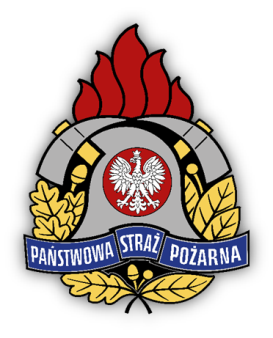 10
Komenda MiejskaPaństwowej Straży Pożarnej w Sosnowcu
Działalność jednostek 2022 i 2023 r.
W strukturach Ochotniczych Straży Pożarnych na terenie miasta Sosnowiec zrzeszonych jest 129 druhów, z czego 70 jest czynnymi ratownikami biorącymi bezpośredni udział w działaniach ratowniczych. Każdy z ochotników biorących udział w działaniach ratowniczych posiada aktualne badania lekarskie dopuszczające do udziału w działaniach ratowniczych oraz odbyte szkolenie pożarnicze. Jednocześnie należy zaznaczyć, że OSP w Sosnowcu-Cieślach w 2023 r. utworzyła Młodzieżową Drużynę Pożarniczą w celu zainteresowania dzieci i młodzieży działalnością szkoleniową, sportową i społeczną na rzecz ochrony przeciwpożarowej i ochrony ludności, w 2023 r. MDP liczyła 17 członków.
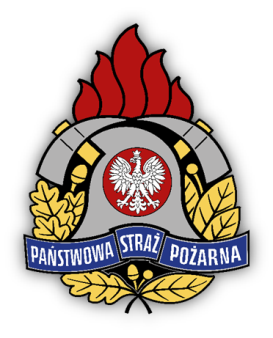 11
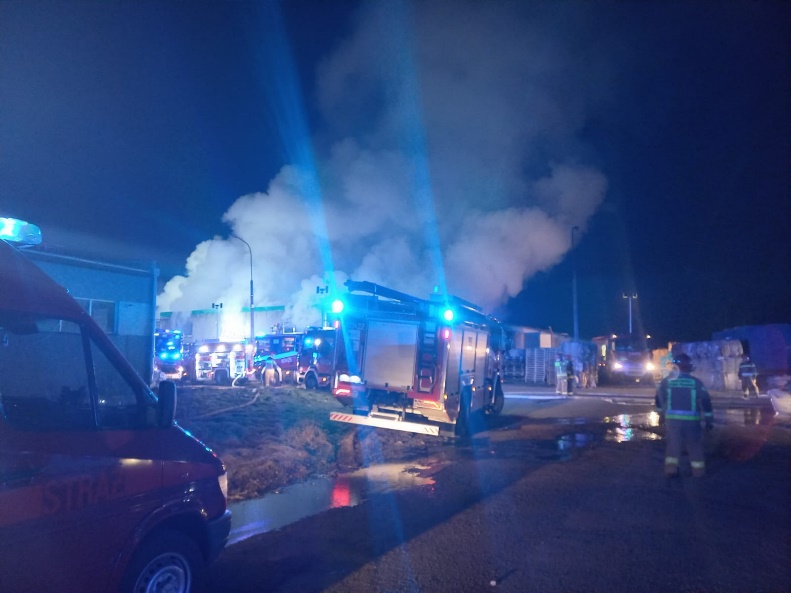 Pożar hali produkcyjno-magazynowej
1 marca 2023 r.
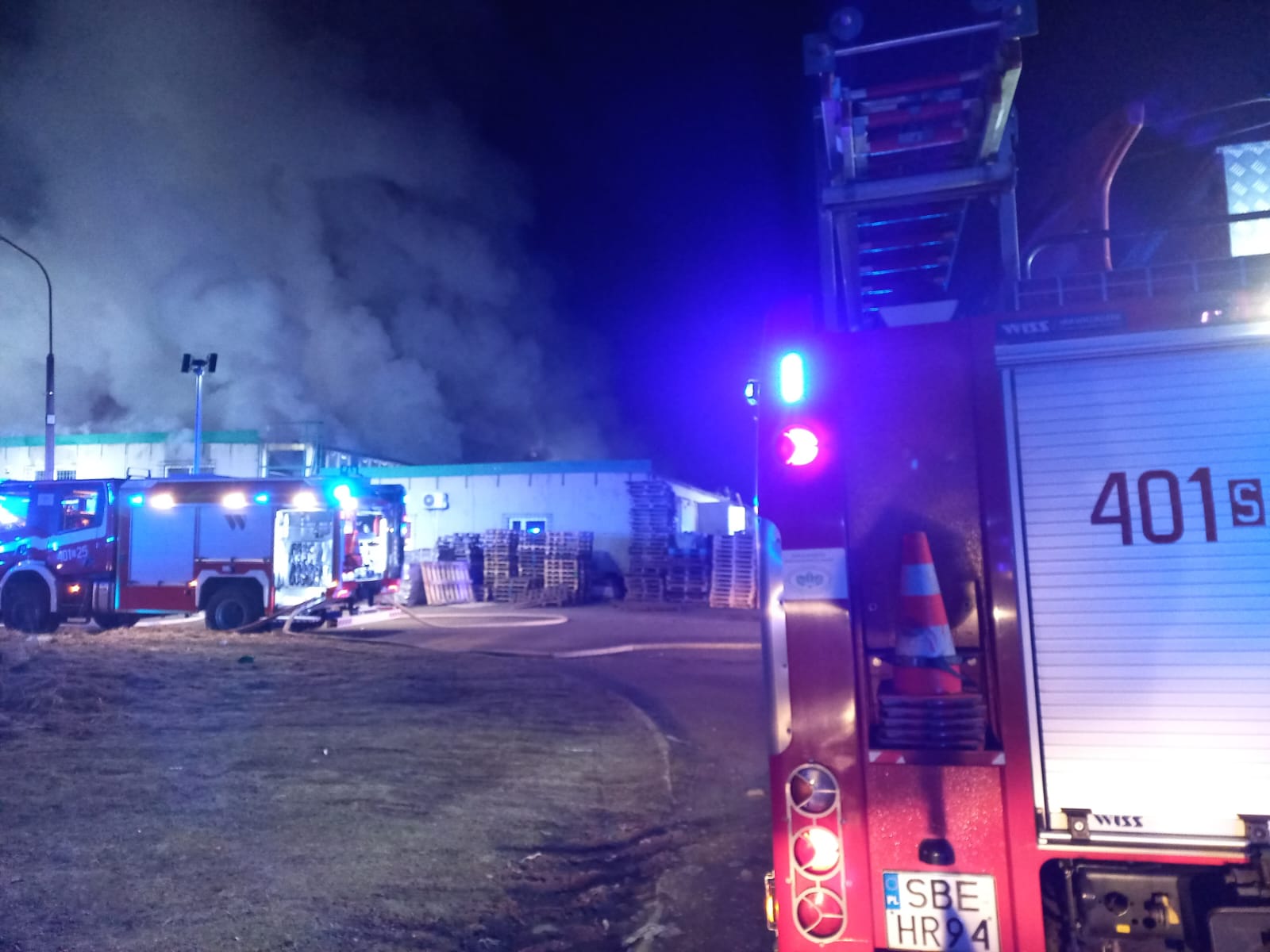 W dniu 01.03.2023 r. przy ul. Wopistów doszło do pożaru hali produkcyjno-magazynowej z linią do produkcji opakowań papierowych o wymiarach 30 x 20 m. W chwili przyjazdu zastępów PSP na miejsce, hala była całkowicie objęta pożarem. Bezpośrednio zagrożona była hala sąsiednia. Na miejsce zdarzenia zadysponowane zostały plutony gaśnicze nr 1 Będzin i nr 8 Katowice, a także pluton zaopatrzenia wodnego Magistrala Tychy. W zdarzeniu nie było osób poszkodowanych. W działaniach łącznie brało udział 37 samochodów pożarniczych oraz 176 strażaków.
12
Pożar dawnego baraku mieszkalnego
10 maja 2023 r.
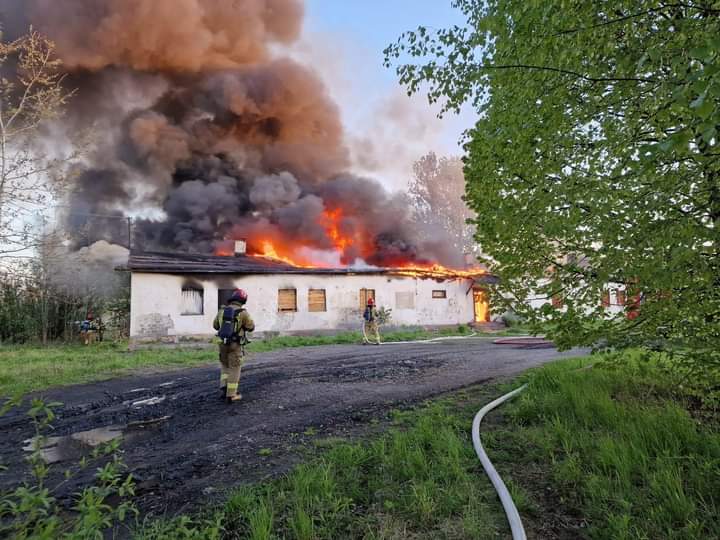 W dniu 10.05.2023 r. przy ul. Anki Kowalskiej doszło do pożaru dawnego baraku mieszkalnego o wymiarach 40 x 15 m. W chwili przyjazdu zastępów PSP na miejsce budynek całkowicie objęty był pożarem. Na miejsce zdarzenia zadysponowany został pluton gaśniczy nr 6 Dąbrowa Górnicza. W zdarzeniu nie było osób poszkodowanych. W działaniach brało udział łącznie 10 samochodów gaśniczych i 37 strażaków.
13
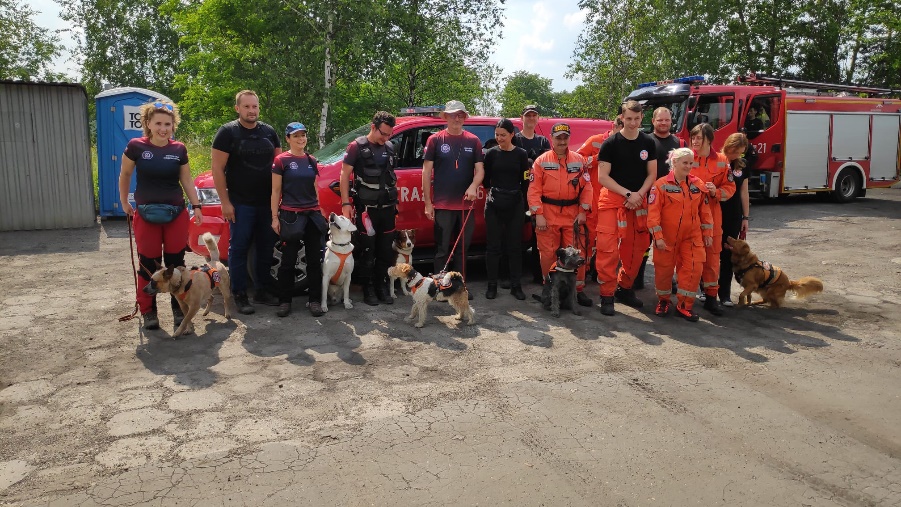 Poszukiwanie mężczyzny
15 czerwca 2023 r.
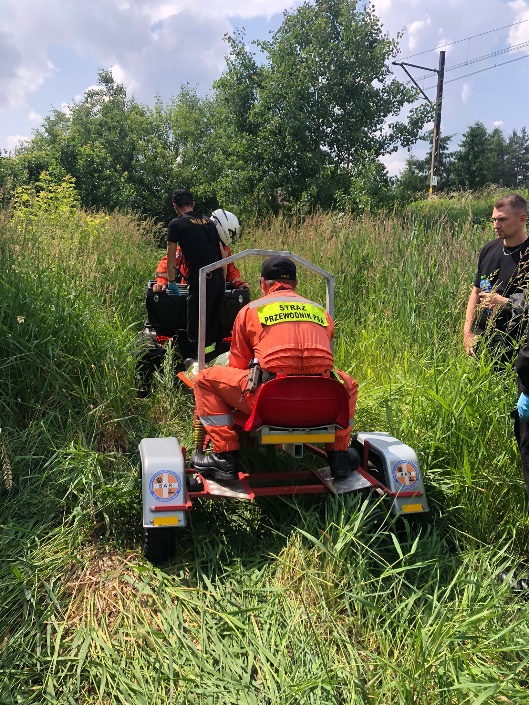 W dniu 15.06.2023 r. około godz. 10:00 w okolicy ul. Radocha zaginął mężczyzna. Z informacji otrzymanych od Policji wynikało, że była to osoba w wieku 68 lat, która uciekła ze szpitala. Po wytypowaniu przez Policję obszaru poszukiwań podjęto wspólne poszukiwania zaginionego mężczyzny. Działania prowadzone były z wykorzystaniem quada, dronów oraz patroli pieszych. O godz. 14:07 w okolicy rzeki Przemsza patrol pieszy w zaroślach przy torowisku kolejowym natrafił na osobę poszukiwaną. Mężczyzna był przytomny. Ratownicy udzielili KPP poszkodowanemu. Dalsze działania polegały na ewakuacji poszkodowanego przy użyciu quada i przyczepki transportowej do przybyłego na miejsce zdarzenia ZRM, który znajdował się na ulicy Ostrogórskiej. ZRM po przebadaniu poszkodowanego podjął decyzję o przetransportowaniu go do szpitala. Łącznie w akcji brało udział 7 zastępów PSP z 27 funkcjonariuszami.
14
Pożar kościoła
21 czerwca 2023 r.
W dniu 21.06.2023 r. około godz. 14:00 doszło do pożaru dachu kościoła pw. św. Floriana przy ul. Generała Tadeusza Bora-Komorowskiego 2. Obiekt w bryle kwadratu o powierzchni około 930 m2, wysokość obiektu łącznie z wieżą około 17 m, natomiast dach objęty pożarem znajdował się na wysokości około 12 m i posiadał powierzchnię około 1000 m2. Akcja gaśnicza utrudniona była ze względu na znajdującą się na dachu kościoła instalację fotowoltaiczną. W pierwszej fazie pożaru działania polegały na podaniu prądów gaśniczych z zewnątrz na palącą się połać dachu z wykorzystaniem drabin mechanicznych. Następnie dołożono kolejne linie gaśnicze od wewnątrz obiektu z jednoczesną ewakuacją zagrożonego mienia. Pożar udało się opanować o godz. 20:38, natomiast cała akcja trwała jeszcze dwie doby, do godziny 08:14 dnia 23.06.2023 r. Działania w tym czasie polegały na rozbieraniu nadpalonej konstrukcji dachu w celu dotarcia do pozostałych zarzewi ognia, zabezpieczaniu pozostałych paneli fotowoltaicznych poprzez przykrycie ich plandeką oraz dozorowaniu miejsca zdarzenia w godzinach nocnych. W wyniku pożaru nie odnotowano osób poszkodowanych. W trakcie akcji podano 11 prądów gaśniczych wody oraz 2 prądy piany ciężkiej. Zużyto około 3000 m3 wody oraz 1100 l środka pianotwórczego. W gaszeniu pożaru udział brały łącznie 34 zastępy PSP i OSP, w tym dwie drabiny i dwa podnośniki hydrauliczne oraz 114 strażaków PSP i OSP.
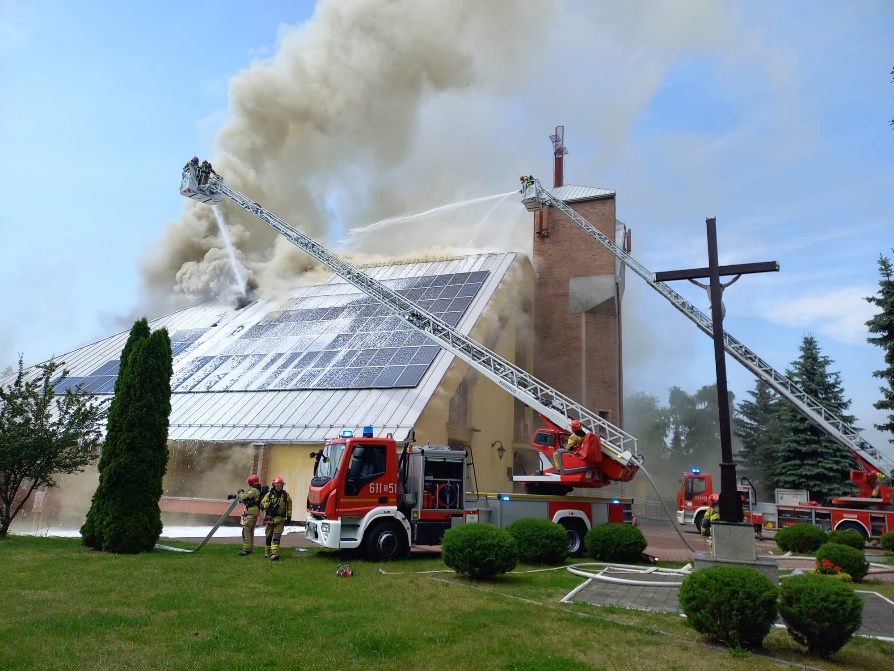 15
Pompowanie wody
6 sierpnia 2023 r.
W dniu 06.08.2023 r. około godz. 12:03 przy ul. Władysława Broniewskiego doszło do zatoru na Rowie Mortimerowskim, w wyniku czego woda zaczęła zalewać okoliczne posesje i stwarzać zagrożenia dla domu jednorodzinnego. Działania PSP polegały na zabezpieczeniu budynku workami z piaskiem dostarczonymi przez MZUK Sosnowiec (około 100 worków) oraz zbudowaniu trzech linii tłocznych W-110 o długości około 40 m każda, które zasilane były pompami. Wypompowywana woda z zalanej posesji została skierowana do studzienek burzowych wskazanych przez dyspozytora Wodociągów Sosnowiec. Na czas otwarcia studzienek i prowadzenia linii wężowych przez jezdnię droga została zamknięta na odcinku od ul. Głównej do ul. Reja. W działaniach brało udział 7 pojazdów oraz 21 strażaków.
16
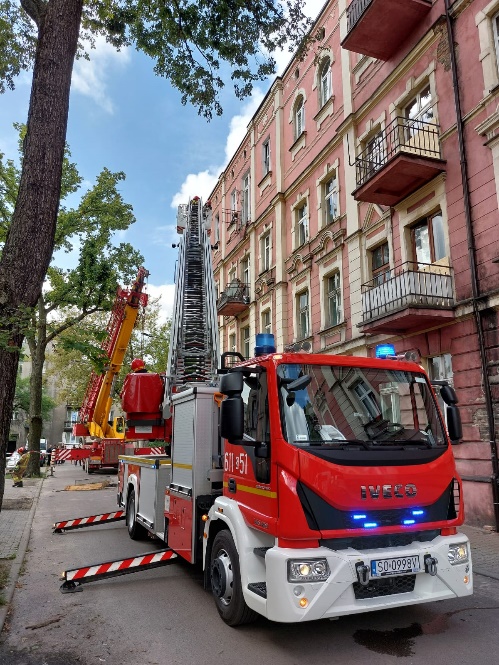 Oderwany balkon
4 września 2023 r.
W dniu 04.09.2023 r. około godz. 06:15 z kamienicy przy ul. Czystej 9 (budynek wielorodzinny, czterokondygnacyjny) oderwał się balkon, na którym znajdowały się dwie osoby. W momencie przybycia na miejsce zdarzenia zastępów PSP osoby poszkodowane znajdowały się na chodniku  przy kamienicy (kobieta w wieku 43 lat i mężczyzna w wieku 50 lat). W pierwszej fazie wraz z obecnym na miejscu zdarzenia ZRM działania polegały na udzieleniu pomocy medycznej osobom poszkodowanym oraz ewakuacji wszystkich mieszkańców z części kamienicy, w której oderwał się balkon. Decyzją obecnego na miejscu zdarzenia lekarza obie osoby poszkodowane zostały przetransportowane do WSS nr 5 w Sosnowcu. W kolejnej fazie działania polegały na usunięciu balustrady pozostałej po oderwanym balkonie z trzeciego piętra, a także płyty balkonowej, która zalegała na balkonie poniżej. Decyzją Powiatowego Inspektoratu Nadzoru Budowlanego z użytkowania wyłączona została część budynku, z której oderwał się balkon, wszystkie pozostałe balkony znajdujące się w obiekcie oraz części ulic Krzywej oraz Czystej znajdujących się przy budynku. W działaniach udział brało 7 samochodów PSP oraz 18 strażaków.
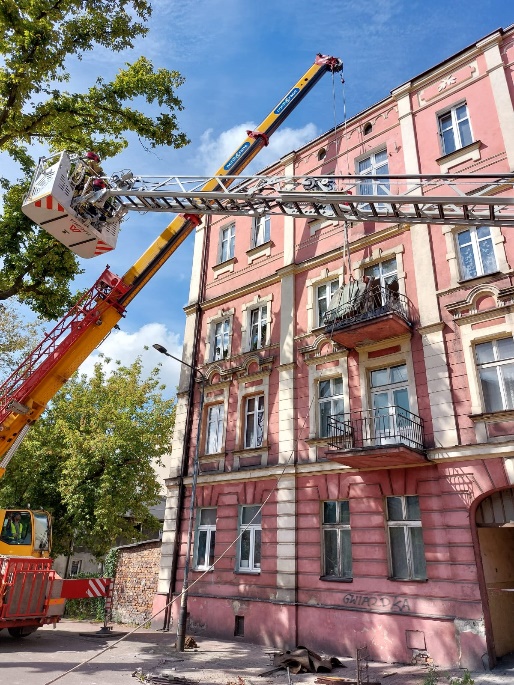 17
Samochód ciężarowy – wyciek kwasu solnego z pojemnika
18  października 2023 r.
W dniu 18.10.2023 r. o godz. 09:05 przy ul. Wiejskiej na parkingu należącym do firmy Panattoni Park Sosnowiec II doszło do rozszczelnienia 30 l pojemnika zawierającego kwas solny, znajdującego się w części ładunkowej pojazdu ciężarowego. Działania PSP polegały na zabezpieczeniu miejsca zdarzenia oraz utworzeniu strefy niebezpiecznej w promieniu 150 m od pojazdu. Do pojazdu wprowadzeni zostali ratownicy zabezpieczeni w ubrania kwasoodporne oraz sprzęt ochrony dróg oddechowych w celu zlokalizowania uszkodzonego pojemnika i przelania substancji do pojemnika zastępczego. Substancja, która wyciekła z pojemnika została zneutralizowana. W wyniku zdarzenia nie doszło do skażenia chemiczno-ekologicznego (substancja nie dostała się do gruntu ani do kanałów i studzienek burzowych). Do zdarzenia zadysponowana została Specjalistyczna Grupa Ratownictwa Chemiczno-Ekologicznego z Katowic. Podczas działań nikt nie wymagał pomocy medycznej.
18
Komenda MiejskaPaństwowej Straży Pożarnej w Sosnowcu
Współpraca Komendy z jednostkami OSP
Realizacja szkoleń teoretycznych i praktycznych dla członów OSP,
Organizacja ćwiczeń ratowniczo-gaśniczych dla wszystkich jednostek ochrony przeciwpożarowej,
Dysponowanie oraz kierowanie działaniami zastępów OSP podczas zdarzeń na terenie miasta Sosnowca,
Pomoc w pozyskaniu publicznych środków:
Ministerstwo Spraw Wewnętrznych i Administracji - pozyskano 9,5 tys. zł na zakup sprzętu ratowniczo-gaśniczego (OSP Sosnowiec Cieśle),
Wojewódzki Fundusz Ochrony Środowiska i Gospodarki Wodnej w Katowicach - dotacja w wysokości 24 tys. zł na zakup pojazdu typu quad w ramach programu „Bezpieczny Strażak” (OSP Sosnowiec Cieśle),
Wojewódzki Fundusz Ochrony Środowiska i Gospodarki Wodnej w Katowicach - dotacja w wysokości 46 tys. zł na zakup pojazdu typu quad w ramach II edycji programu „Bezpieczny Strażak” (OSP Sosnowiec Porąbka) oraz w wysokości 15 tys. zł na zakup sprzętu ratowniczego w ramach Ogólnopolskiego Programu Dofinansowania Służb Ratowniczych (OSP Sosnowiec Porąbka),
Przekazanie samochodów gaśniczych do OSP Sosnowiec Cieśle oraz OSP Sosnowiec Porąbka.
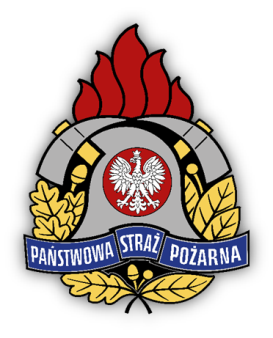 19
Komenda MiejskaPaństwowej Straży Pożarnej w Sosnowcu
Działalność Kontrolno-Rozpoznawcza
Komenda Miejska PSP w Sosnowcu przeprowadziła w 2023 r. ogółem 123 kontroli w 133    
obiektach. W wyniku przeprowadzonego postępowania administracyjnego wydano 45 
decyzje administracyjne w sprawie usunięcia uchybień lub prolongujących termin realizacji 
zaleceń. W 2023 r. w sumie ujawniono 87 nieprawidłowości i uchybień z zakresu 
przestrzegania przepisów ochrony przeciwpożarowej, mających wpływ na bezpieczeństwo 
użytkowania skontrolowanych obiektów. Najwięcej nieprawidłowości, podobnie jak w latach 
ubiegłych, dotyczyło warunków ewakuacji. Skontrolowano wszystkie znajdujące się w rejonie 
miasta kompleksy leśne, wchodzące w skład Nadleśnictwa Chrzanów, Nadleśnictwa Siewierz, 
Wspólnoty Leśnej Sławków oraz podmioty mające wpływ na bezpieczeństwo pożarowe 
kompleksów leśnych.
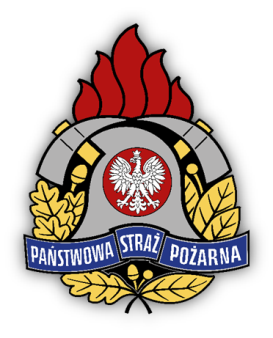 20
Działalność Kontrolno-Rozpoznawcza
W zakresie spełnienia wymogów bezpieczeństwa w zakładzie o dużym ryzyku wystąpienia poważnej awarii 
przemysłowej skontrolowano Raben Logistics Polska Sp. z o.o., Oddział w Sosnowcu, przy   
ul. Inwestycyjnej 4.

W ramach funkcjonowania monitoringu pożarowego na trenie operacyjnym KM PSP w Sosnowcu do
systemu podłączonych jest obecnie 75 obiektów.        

                W związku z otrzymanymi zgłoszeniami przeprowadzano czynności kontrolno-rozpoznawcze w 34 
                obiektach przed przystąpieniem do ich eksploatacji, związane ze sprawdzeniem stanu ochrony  
                przeciwpożarowej oraz zgodności ich wykonania z projektem budowlanym. 

                W stosunku do 14 obiektów, po przeprowadzonych czynnościach kontrolno-rozpoznawczych, Komendant 
                Miejski PSP w Sosnowcu wydał negatywne stanowisko w związku ze stwierdzonymi uchybieniami                 z zakresu ochrony przeciwpożarowej i brakiem zgodności wykonania z przedstawionym projektem 
                budowlanym.
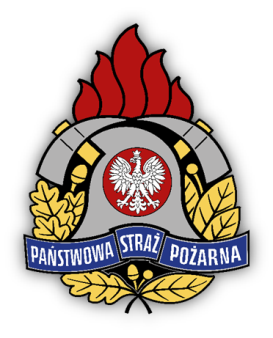 21
Komenda MiejskaPaństwowej Straży Pożarnej w Sosnowcu
Działalność Kontrolno-Rozpoznawcza
Najistotniejszymi obiektami ze względu na konieczność zapewnienia ochrony życia, zdrowia, przed pożarem lub miejscowym zagrożeniem, w których przeprowadzono czynności kontrolno – rozpoznawcze przed przystąpieniem do ich eksploatacji, były budynki Zagłębiowskiego Parku Sportowego:
Stadion Piłkarski,
Stadion Zimowy,
Hala Sportowa. 
Fakt powstania tak atrakcyjnego kompleksu sportowego spowodował organizację dużej ilości imprez masowych – wydano łącznie dla terenu miasta 24 opinie w tym zakresie, a znaczna większość z nich dotyczyła obiektów Zagłębiowskiego Parku Sportowego. Wydanie każdej z opinii poprzedzone zostało przeprowadzeniem lustracji terenu lub obiektu, w którym impreza miała się odbyć.
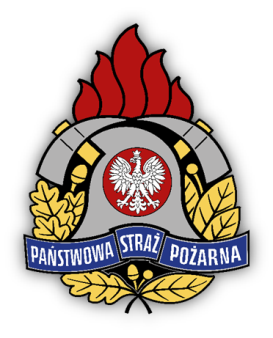 22
Komenda MiejskaPaństwowej Straży Pożarnej w Sosnowcu
Działalność informacyjno-edukacyjna
W ramach prewencji społecznej Komenda Miejska Państwowej Straży Pożarnej  w Sosnowcu w 2023 r. uczestniczyła w następujących akcjach:
„Kręci mnie bezpieczeństwo” pod patronatem Ministerstwa Spraw Wewnętrznych i Administracji,
„Czujka na straży Twojego bezpieczeństwa!” - ogólnopolska kampania edukacyjno-informacyjna Państwowej Straży Pożarnej uświadamiająca, jak duże niebezpieczeństwo dla zdrowia i życia stanowi tlenek węgla,
„Stop pożarom traw” - ogólnopolska kampania edukacyjna Państwowej Straży Pożarnej,
Bezpieczne Ferie 2023 oraz Bezpieczne Wakacje 2023 - zajęcia profilaktyczno-prewencyjne w zakresie bezpieczeństwa podczas zimowego wypoczynku, w których udział wzięło ponad 2 tys. dzieci,
Bezpieczne Lodowiska.
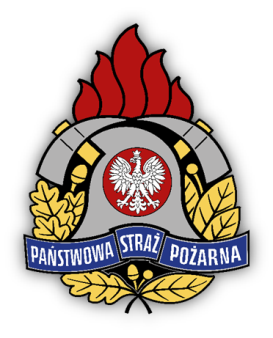 23
Komenda MiejskaPaństwowej Straży Pożarnej w Sosnowcu
Działalność finansowa
Plany finansowe Komendy Miejskiej w Sosnowcu realizowane były zgodnie z dotacjami celowymi na zadania z zakresu administracji rządowej. Budżet Komendy na początek roku 2023 został zaplanowany w wysokości 14.720.000,00 zł.
W ciągu roku na podstawie Decyzji Wojewody Śląskiego z ustawy budżetowej na rok 2023 oraz rezerwy celowej budżetu państwa zostały dokonane zwiększenia budżetu jednostki w kwocie 685.722,96 zł.
Dodatkowo na podstawie Uchwały nr 1240/LXXIX/2023 Rady Miejskiej w Sosnowcu z dnia 28 września 2023 roku budżet Komendy został zwiększony o środki pozyskane z tytułu podpisanej umowy darowizny zawartej w dniu 1 sierpnia 2023 roku z Arcelor Mittal Poland S.A.  o kwotę 15.000,00 zł z przeznaczeniem na cele statutowe tj. poprawę warunków bytowych oraz ergonomii pracy funkcjonariuszy i pracowników cywilnych Komendy.
Budżet po zmianach na koniec 2023 r. wyniósł:  15.420.722,96 zł.
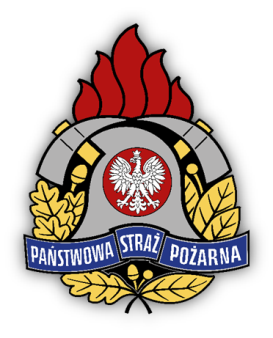 24
Zakupy 2023 r.
Zakup z budżetu komendy środków ochrony indywidualnej dla strażaków na łączną kwotę 56  tys. zł.
Z Funduszu Pomocy Obywatelom Ukrainy nasza jednostka otrzymała w celu utrzymania gotowości bojowej związanej z działaniami wojennymi w Ukrainie 179 tys zł. Środki te zostały przeznaczona na:
środki ochrony indywidualnej dla strażaków w kwocie  85 tys. zł,
zakup węży pożarniczych w kwocie 20 tys. zł,
naprawa samochodów oraz sprzętu ratownictwa technicznego w kwocie 65 tys. zł,
zakup materiałów medycznych oraz opatrunkowych 9 tys. zł.	
Pozyskano z Komendy Wojewódzkiej Państwowej Straży Pożarnej w Katowicach umundurowanie służbowe o wartości 130 tys. zł.
25
Komenda MiejskaPaństwowej Straży Pożarnej w Sosnowcu
Plany / potrzeby na 2024 r.
W celu utrzymania bezpieczeństwa miasta na odpowiednim poziomie w zakresie ochrony przeciwpożarowej niezbędne będą następujące przedsięwzięcia:
pozyskanie środków na rozbudowę kontenerowej bazy szkoleniowej na terenie JRG  nr 2 „Porąbka” w kwocie 20 tys. zł,
wymiana samochodów GBARt rocznik 2014 oraz GCBA rocznik 2002,
doposażenie samochodów rozpoznawczo-ratowniczych w systemy łączności oraz niezbędny sprzęt ratowniczy wynikający z normatywu,
zakup 4 kompletów ubrań ochronnych do działań z substancjami toksycznymi i chemicznymi.
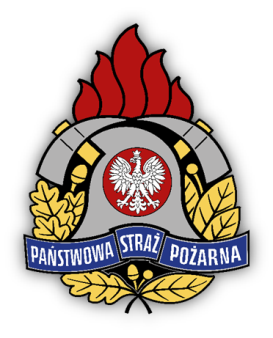 26
Komenda MiejskaPaństwowej Straży Pożarnej w Sosnowcu
Dziękuję za uwagę
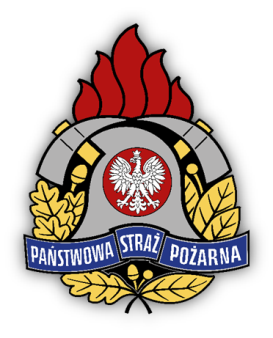 27